Climate
Weather vs. Climate
Global Circulation
Climate parameters
Climate change
Weather - the physiochemical state of the atmosphere during any short period of time.

Climate - the average physiochemical state of the atmosphere over the course of the year.
Surface Ocean Temperatures
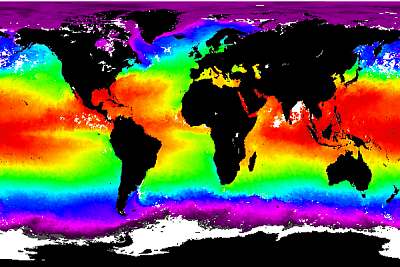 Cold near poles
Hot near equator
Cold near poles
http://www.seafriends.org.nz/oceano/currents.htm
Atmospheric Circulation if the Earth Didn’t Rotate
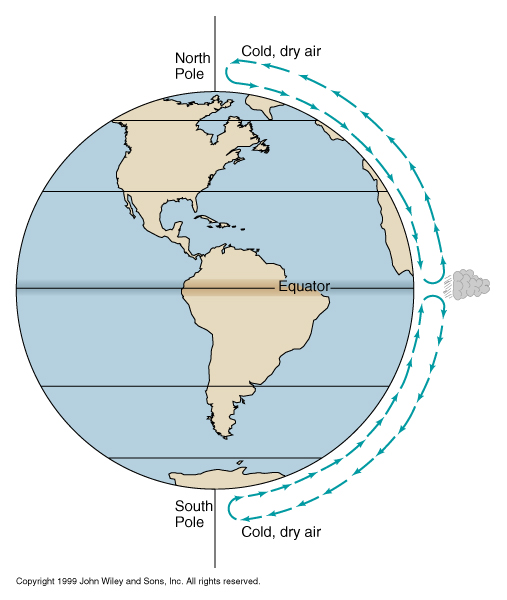 Hot air rises in the equatorial region and travels toward the poles. 
Cold air sinks near the poles and moves toward the equator.
http://www.usd.edu/esci/figures/BluePlanet.html
Circulation on a Rotating Earth
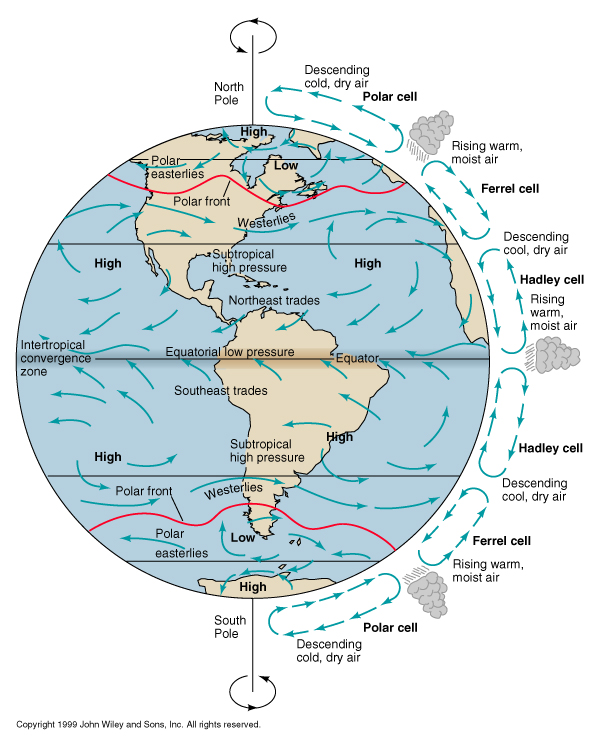 As the Earth rotates, the rising and sinking air is deflected (this deflection is called the Coriolis effect).
The atmosphere is also broken into smaller circulating cells, rather than circulating in an unbroken loop from equator to pole.
http://www.usd.edu/esci/figures/BluePlanet.html
Global Oceanic Circulation
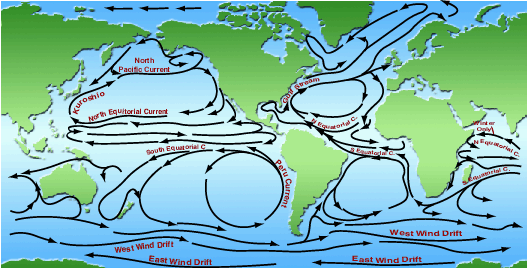 Wind drives water, resulting in global oceanic circulation. Water currents are more strongly affected by land mass than wind currents.
http://www.onr.navy.mil/focus/ocean/
Global Rainfall
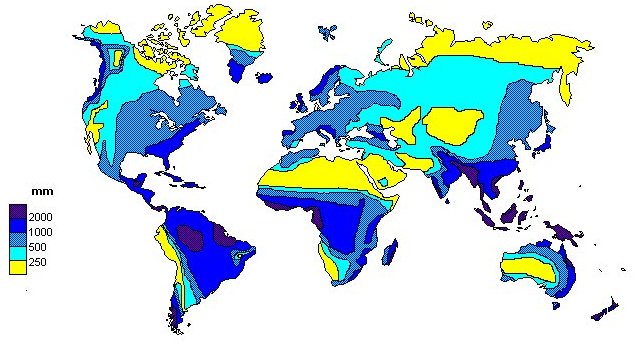 Temperature and precipitation patterns are strongly controlled by global circulation.
http://www.doc.mmu.ac.uk/aric/eae/english.html
Other Factors Affecting Climate
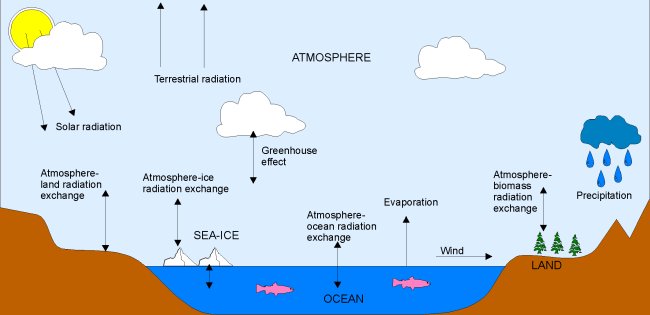 In addition to latitude and global circulation, climate at any specific place on Earth is strongly affected by altitude and topography, which affect both temperature and precipitation.
http://www.doc.mmu.ac.uk/aric/eae/english.html
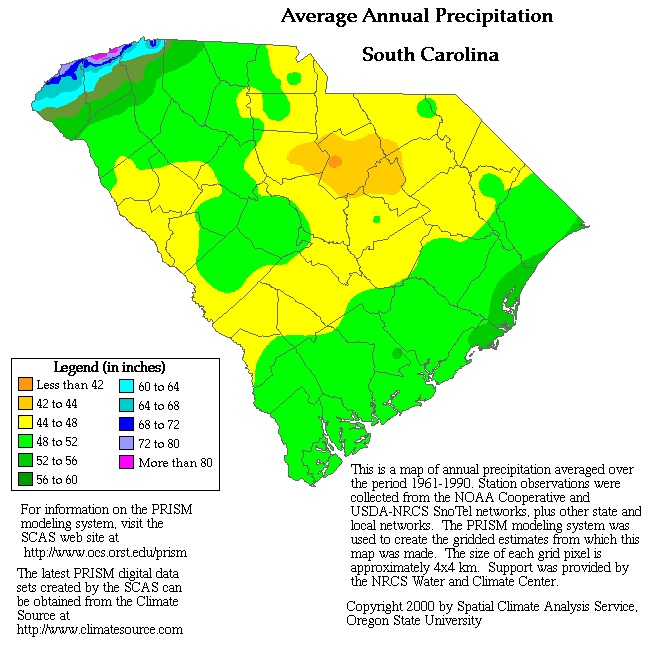 Topography can have a strong control on local climate.
Proximity to the ocean also affects climate.
http://www.ocs.orst.edu/pub/maps/Precipitation/Total/States/SC/sc.gif
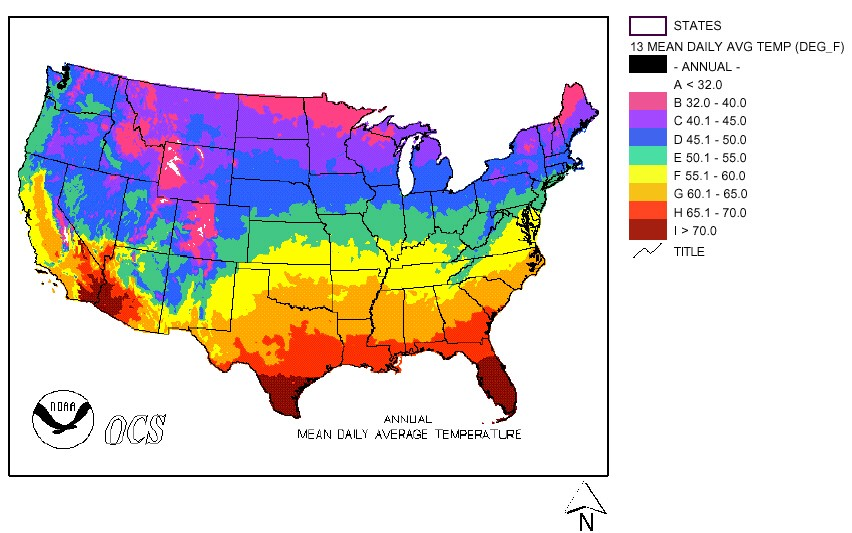 Temperature
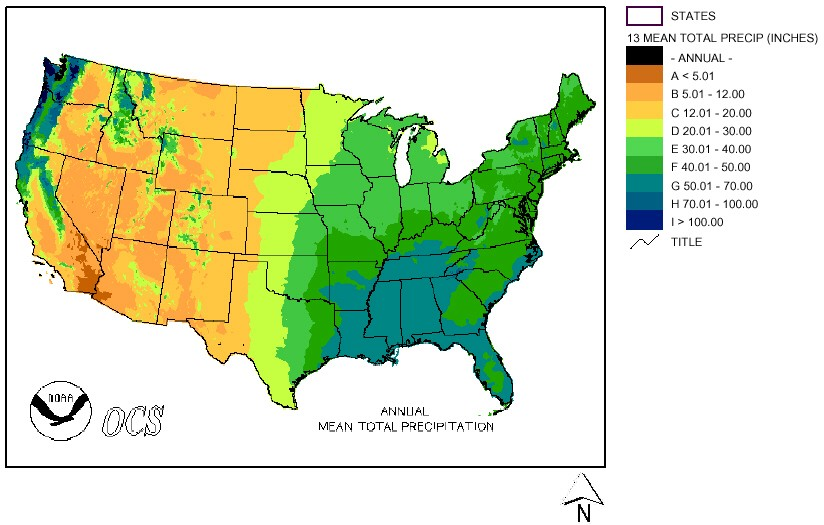 Precipitation
+
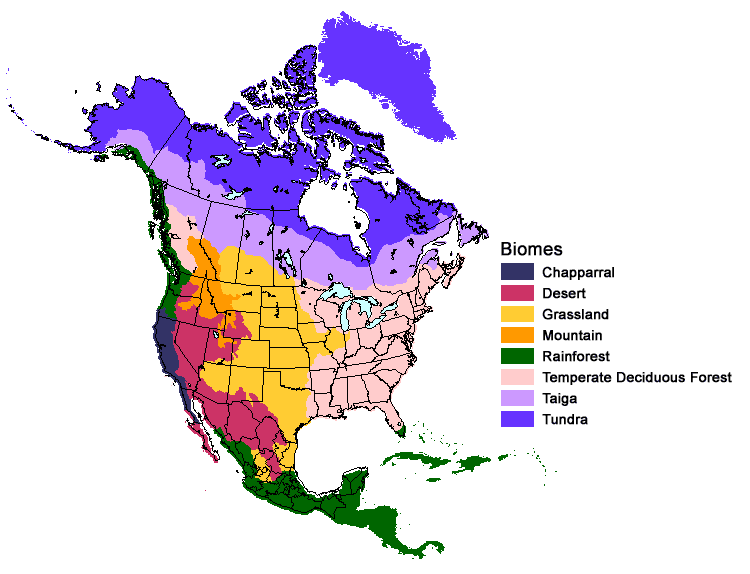 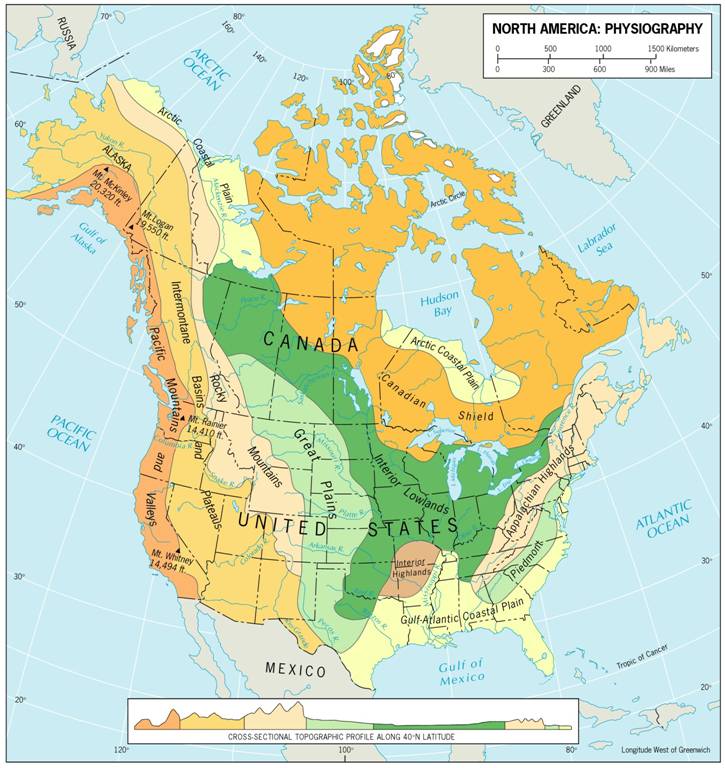 Topography and other land surface features
Climate
+
=
Physiography
http://www.mobot.org/education
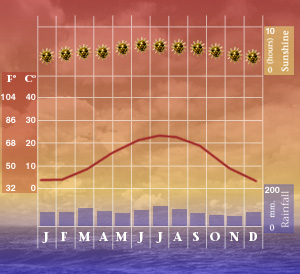 Climograph – a graphic showing average monthly precipitation, temperature and sometimes other climatic parameters
This is a climograph for Charlotte, North Carolina. The graphic came from a website touting Charlotte’s climate as a plus for businesses.
http://www.worldexecutive.com/cityguides/charlotte/weather.shtml
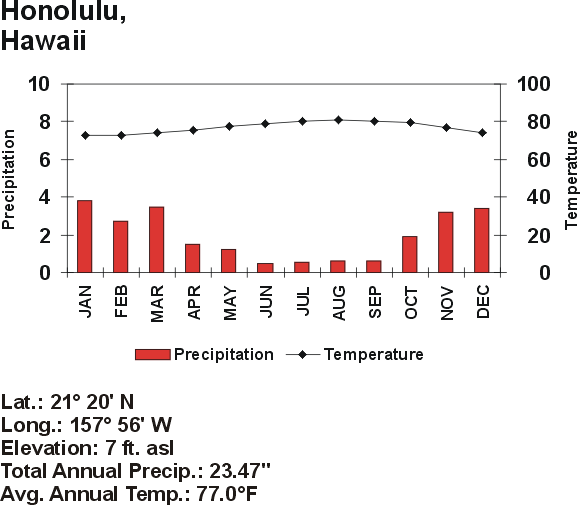 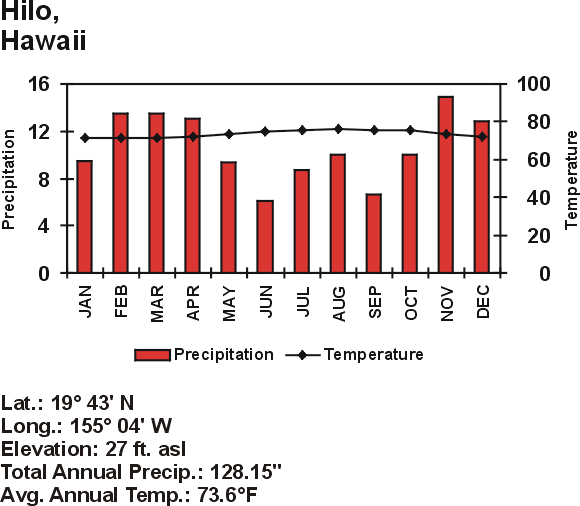 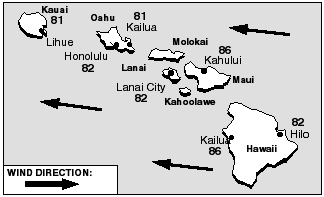 The precipitation differences between these Hawaiian cities is due to orographic lifting and dependant on the prevailing wind direction
http://starbulletin.com/
http://www.drought.unl.edu/whatis/climographs.htm
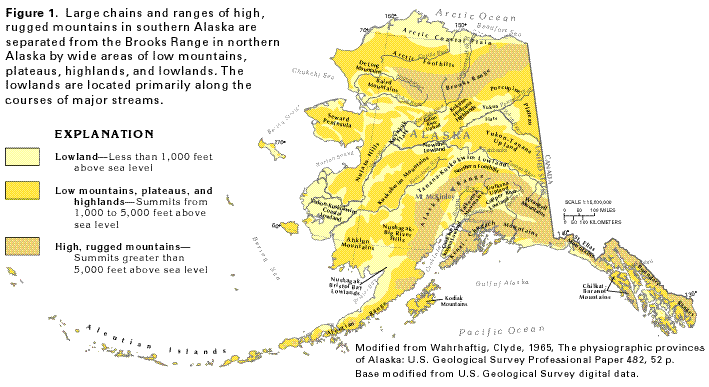 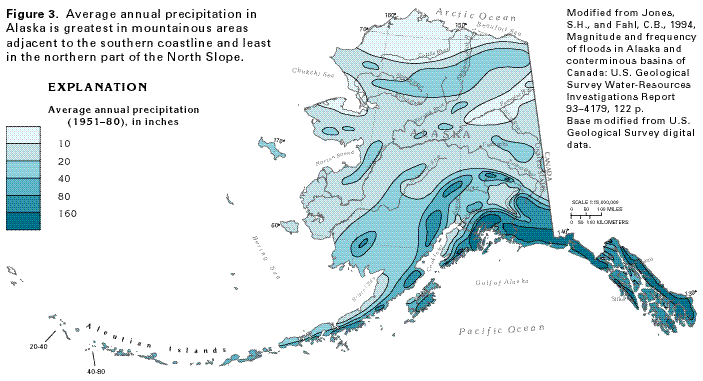 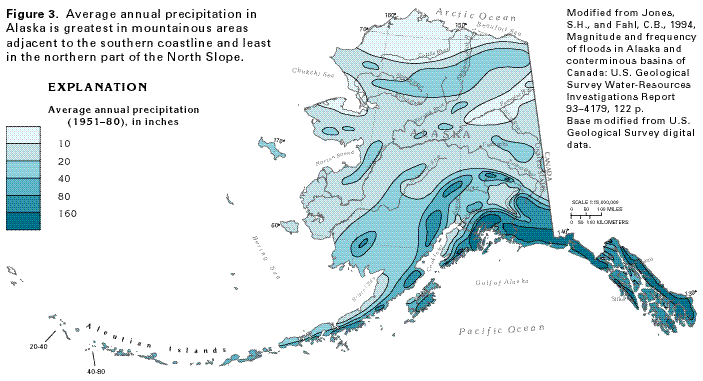 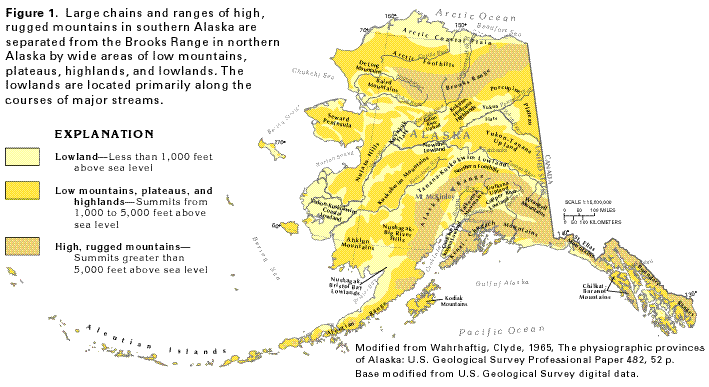 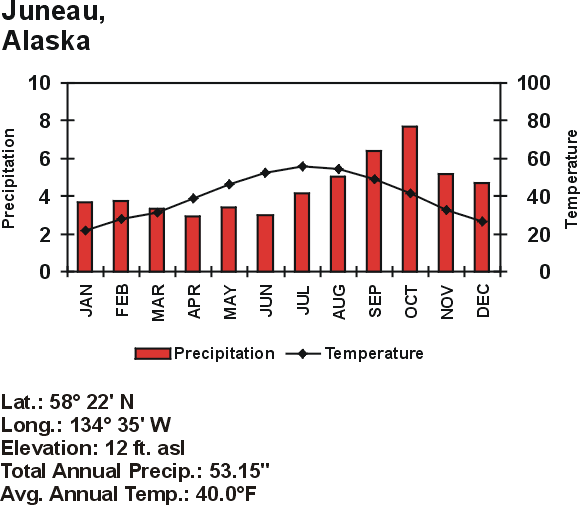 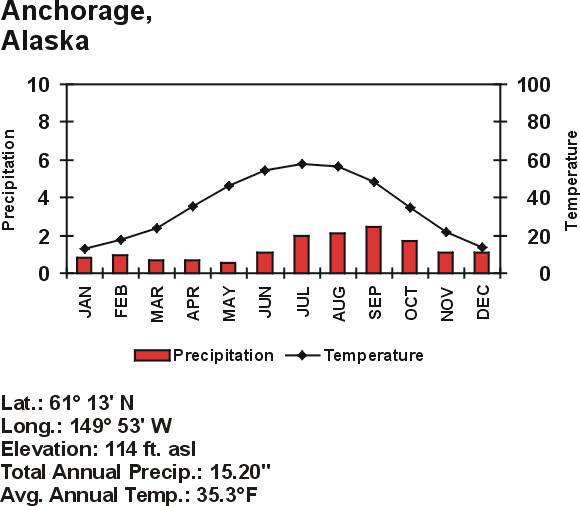 Anchorage is in the rain shadow of the Alaska Range; Juneau is a coastal city.
http://capp.water.usgs.gov/gwa/ch_n/gif/N010.gif
http://www.drought.unl.edu/whatis/climographs.htm
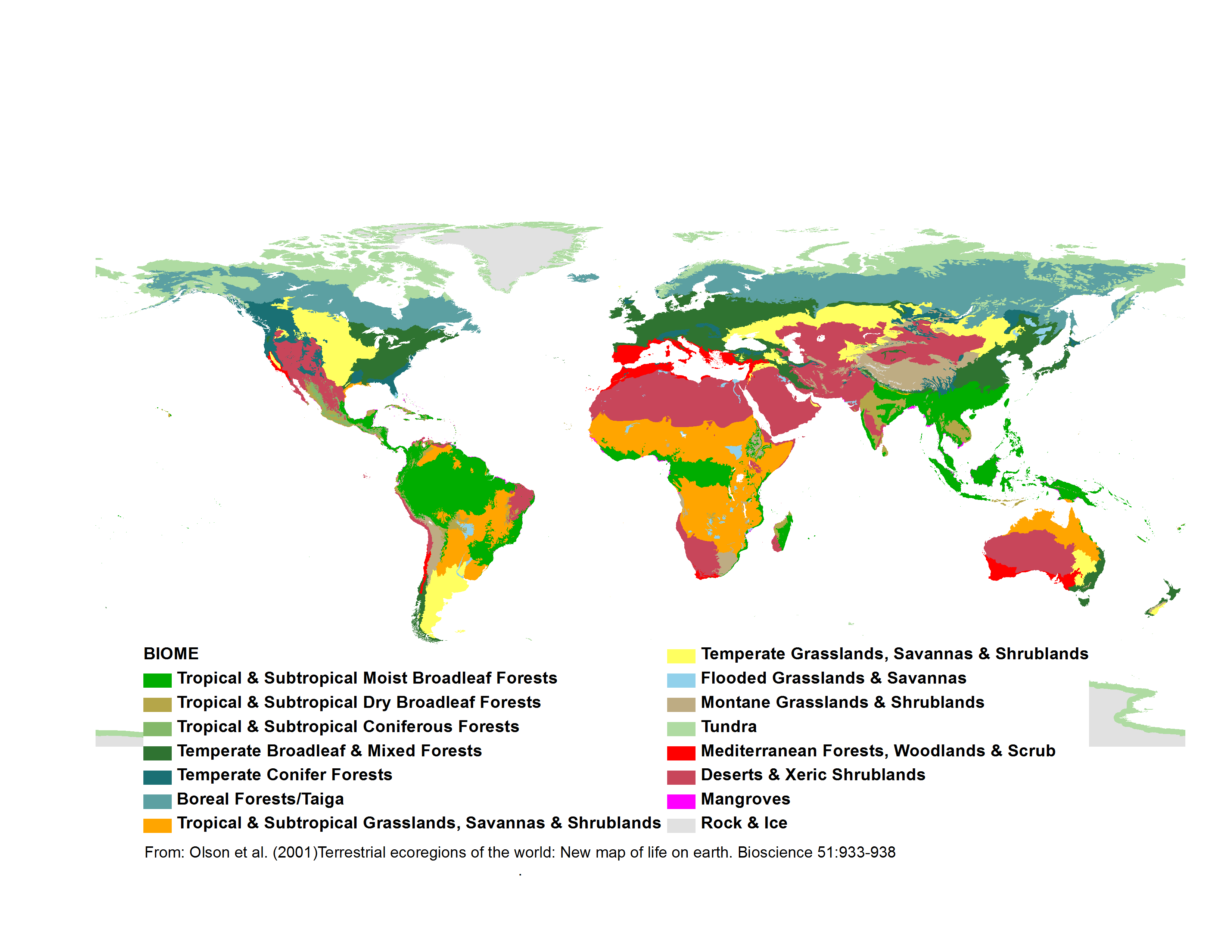 Biomes - largest level ecologic communities, defined by type of vegetation and environmental conditions (especially temperature and precipitation for terrestrial biomes).
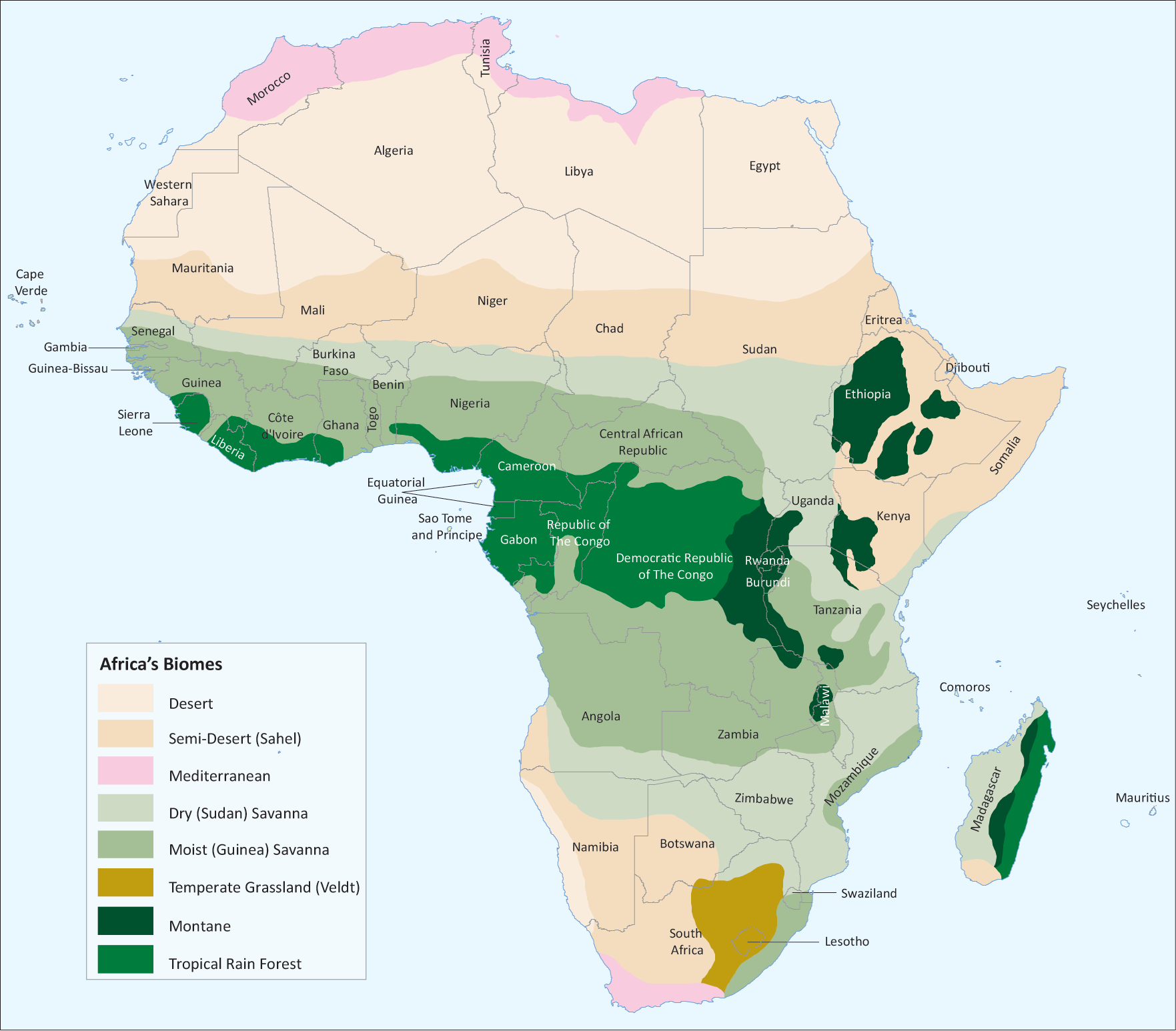 Biomes - because of variations in topography and other factors, most continents are a complex mosaic of biomes.
http://na.unep.net/atlas/africaWater/book.php
Global Climate Change
The geologic record indicates that there have been extreme climate changes in the past. These changes have several major causes, including:
 Mega-cycles in global warming and cooling
 Movement of continents over time
 Changes in elevation due to mountain building
These changes have affected the distribution of organisms in both time and space throughout Earth’s history.
http://www.floridawildlifemagazine.com/globalwarming.htm
The Age of Coal
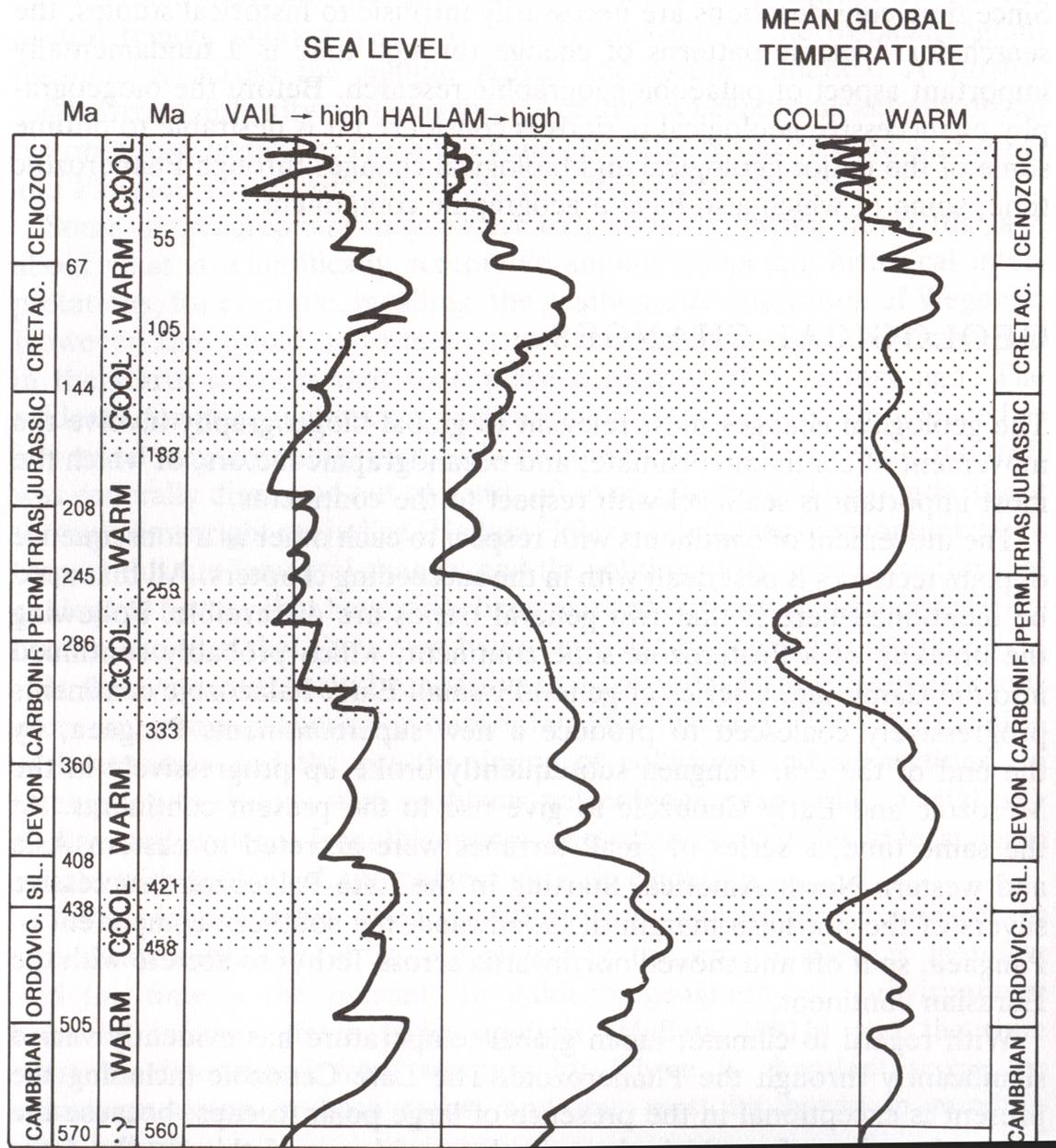 Today
540 Million Years Ago
Hallam, A. 1994. An outline of Phanerozoic biogeography. Oxford Univ. Press.
Carboniferous - The Age of Coal
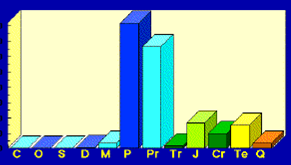 Most of Earth’s economic reserves of coal were deposited in the Carboniferous and Permian Periods.
By dumb luck, most of these deposits are located in modern North America and Europe - a historical accident with obvious socio-economic consequences.
http://earthsci.org/energy/coal2/peat.gif
Global climate change is also driven by paleogeography (the geography of the Earth of the past). The Earth’s continents move in relationship to each other over time, causing new seas and oceans to open and close. 
The modern Earth is unusually cold compared to times in the past primarily because both poles are segregated from the temperate zones.
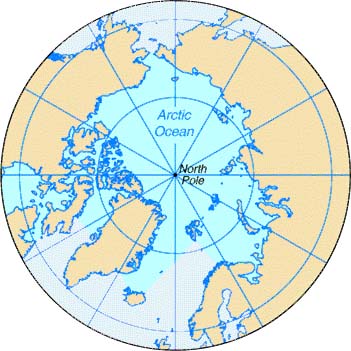 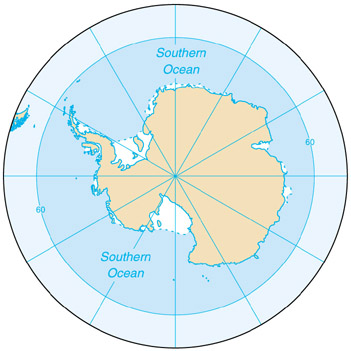 Pleistocene to Recent
Recurrent ice ages. Small variations in orbital parameters caused cyclic glacial advance and retreat.
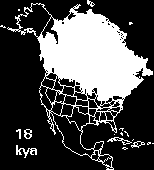 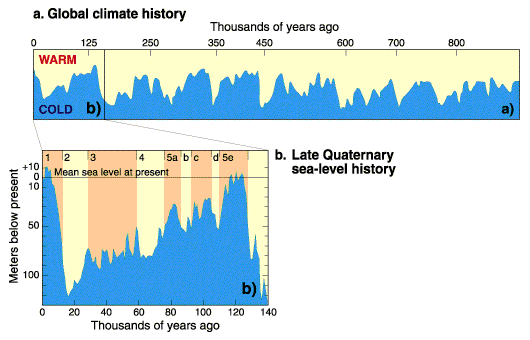 http://www.ngdc.noaa.gov/paleo/ctl/clisci100k.html
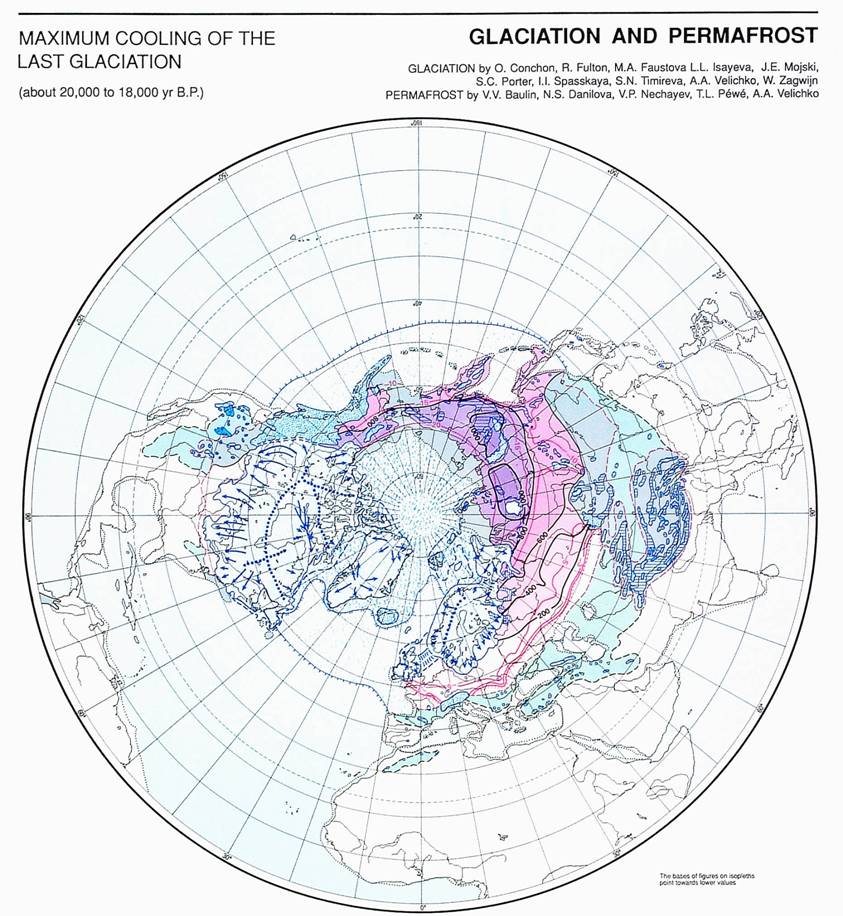 From about 20,000-18,000 years ago, much of the northern hemisphere was covered in large sheets of ice.
http://www.pangaea.de/Projects/PKDB/PaleoAtlas.html
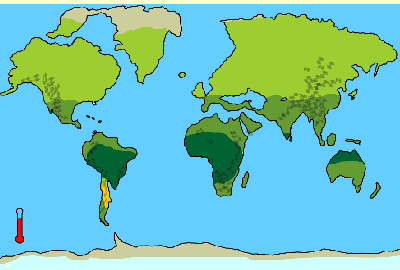 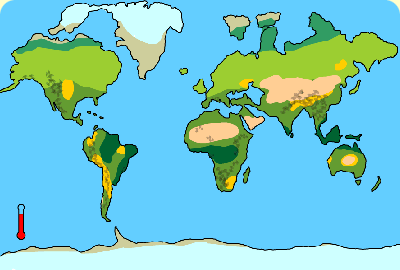 Miocene
Pliocene
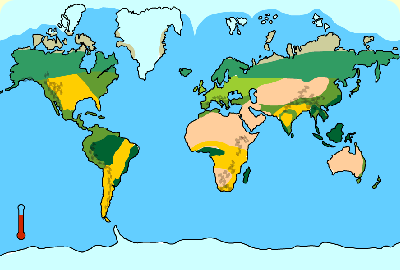 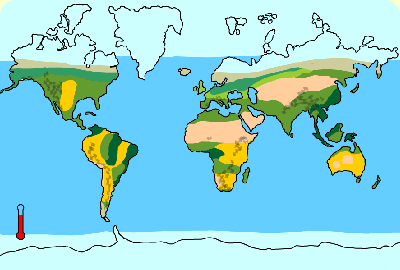 Holocene
Pleistocene
Global drying is another trend of the last few million years
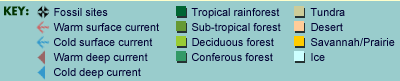 http://www.bbc.co.uk/beasts/
The rate of carbon dioxide accumulation in the atmosphere has risen at a rather alarming rate when viewed against the historical trend of the past half million years.
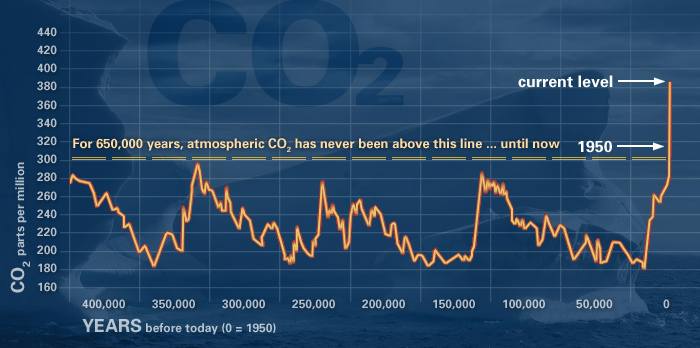 http://climate.nasa.gov/evidence
This rise in atmospheric carbon dioxide correlates with global temperature anomalies and global climate anomalies.
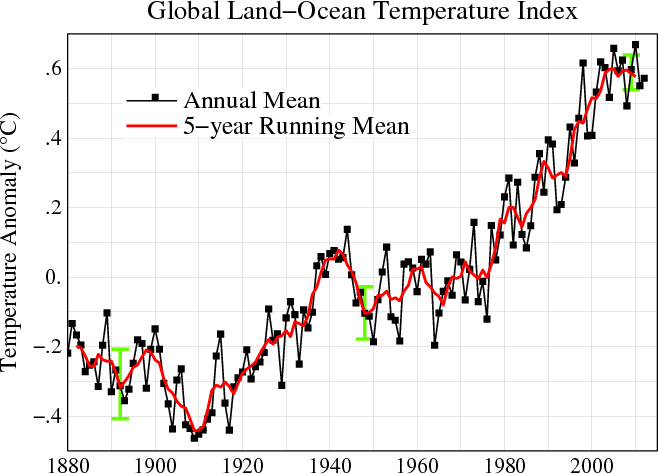 http://data.giss.nasa.gov/
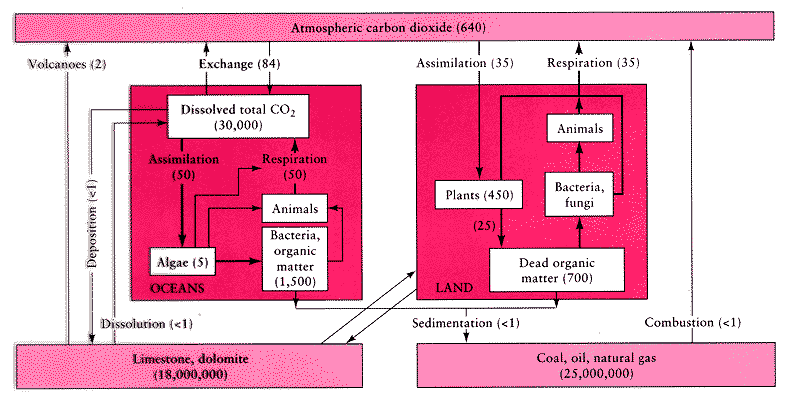 Tracking the interactions between all of the various groups of sources and sinks or CO2 is quite complex. A linear change in one set of processes may cause an exponential change elsewhere!
http://essp.csumb.edu/esse/climate/climatefigures/Ccycle.html
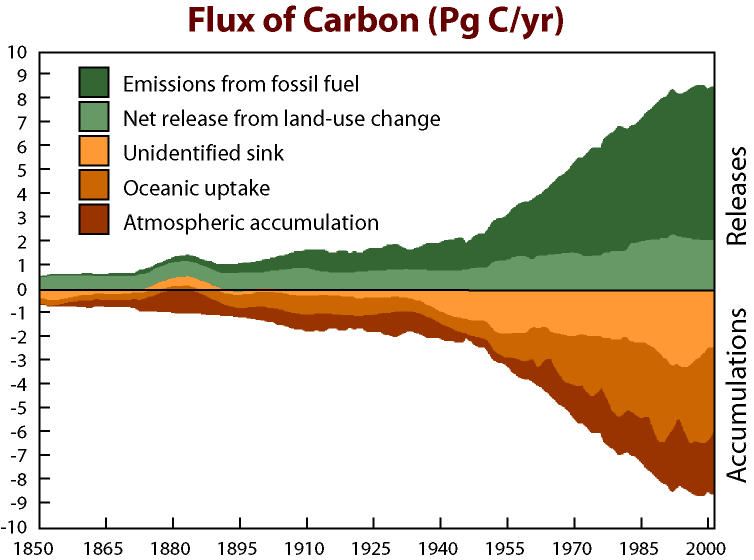 Thought to be due to a combination of factors including unexpectedly high uptake in intact tropical rainforests.
http://www.blog.thesietch.org/2007/06/24/exactly-where-does-all-that-co2-go-scientists-close-in-on-missing-carbon-sink/
Non-atmospheric CO2 does not lead to warming!
Adds to atmospheric CO2:
Respiration + Fossil Fuel Emission + Land Use Change


Takes away atmospheric CO2: 
Photosynthesis + Ocean Uptake + Land Uptake + Missing Uptake
http://www.whrc.org/science/carbon/carbon.htm